درس :روش تحقیق
کارشناسی ارشد کامپیوتر

دانشگاه آزاد اسلامی واحد لامرد
ضرورت نگارش مقاله
تهيه گزارش نتايج و مطالعات پژوهشهاي علمي مهمترين مرحلة پژوهشگري به شمار مي آيد .

 پژوهش زماني كامل است كه نتايج آن در اختيار جامعه علمي گذارده شود.

اگر پژوهشگر نتواند يافته هاي پژوهش و نتايج اقدامات علمي خود را در اختيار ساير پژوهشگران و علاقه مندان قرار دهد ، پژوهش او هر اندازه هم مهم باشد به پيشرفت علم كمكي نخواهد كرد .
ضرورت نگارش مقاله - ادامه
آريان پور (1345) :
حقيقت پژوهي به عنوان نمودي اجتماعي تنها مشتمل بر دريافت حقيقت ها نيست ، بلكه مستلزم انتقال حقيقت ها نيز هست .
كمال تحقيق در اين است كه نوشته شود و از اين مهمتر ، خوانده شود . به راستي تحقيق به دو كس نيازمند است : آن كس كه حقيقتي را فرا مي دهد و آن كه حقيقت را فرا مي گيرد  (ص40).
انگيزه هاي نوشتن
سهيم کردن ديگران در انديشه ها و آرا خويش
تبديل دانش شخصي به دانش اجتماعي
تملک يا شخصي کردن دانش
انجام وظایف در محيط دانشگاهي و پژوهشي
نوشتن به قصد آموختن
نوشتن به قصد مستند سازي
نوشتن به قصد گزارش دهي
نوشتن به قصد متقاعد کردن ديگران
انواع اصلی ارائه مقالات علمی
چاپ در مجلات

ارائه در همایش ها

گزارش پژوهشی به موسسه
انتخاب و یافتن موضوع مناسب
افراد خبره موجود در آزمایشگاه های معتبر و بزرگ کار می کنند.
جستجو در محیط وب
کنفرانسهای مهم بعنوان مثال CVPR,ICIP,ICPR
آزمایشگاه های مربوطه یا صفحه افراد در ان زمینه کار می کنند
آخرین مقالات چاپ شده در  مجلات معتبر
موضوعات و مقالات را از كجا پيدا كنيم
مقالات فارسي:
پايگاه SID: حاوي چكيده و متن بسياري از مقالات
پايگاه Magiran: حاوي چكيده و متن بسياري از مقالات
پايگاه IranDoc: حاوي چكيده مقالات و ساير منابع پژوهشي
پايگاه Civilica: حاوي چكيده و متن بسياري از مقالات و ...
مقالات انگليسي :
پايگاه Scirus
پايگاه Science direct
مجلات معروف IEEEE,Esevier,Springer و..
نكاتی در يافتن موضوع مناسب براي تهيه مقاله- ادامه
مطالعه و وارسي "پيشنهادهايي براي پژوهشهاي بيشتر" در فصل آخر پايان نامه ها براي آگاهي از موضوع هاي بالقوه مناسب
صرف وقت بيشتر و مطالعه عميق تر و تحليلي تر در باره موضوع هاي مطرح
مشورت با استادان و ساير دانشجويان آگاه و منتقد در مورد موضوع هاي قابل قبول و مطرح
توجه به علاقه و يا نیاز جامعه
مرحله دوم: بررسي و تحليل مقوله ها و نكات مورد توجه در انتخاب موضوع
علاقمند بودن به موضوع
نو بودن موضوع (تكراري و يا تقليدي صرف نباشد)
ارزشمند بودن موضوع: مطرح بودن در سطح سازمان، ملي يا منطقه اي يا جهاني
منطقي بودن و نه فريبنده بودن
كاربردي بودن (در مورد پژوهشهاي غيربنيادي): امكان استفاده از نتايج در كوتاه مدت يا ميان مدت (بتواند به يك نياز مهم پاسخ دهد)
مرحله دوم: بررسي و تحليل مقوله ها و نكات مورد توجه در انتخاب موضوع- ادامه
-  امكان انجام پژوهش، به لحاظ روش تحقيق (وجود يك يا چند روش براي آزمون كردن) وجود داشته باشد
- امكان ادامه پژوهشهاي بيشتر در همان زمينه
- پيشنهادهاي جديدي را بتوان از دل پژوهش براي پژوهش هاي آتي مطرح كرد
- امكان استخراج و چاپ چند مقاله در آن زمينه (توليد دانش جديد)
مرحله سوم: تصميم گيري كلي
- تدوين يك فهرست از موضوع هاي مناسب بر اساس توجه به معيارهاي مرحله دوم
بررسي مجدد تك تك موضوع ها با نگاه منطقي و واقع بينانه
حذف برخي از موضوع ها كه امكان انجام تحقيق و رسيدن به نتيجه مطلوب در آنها دشوار است
انتخاب حداكثر دو يا سه موضوع مناسب براي تحقيق
بررسي هر يك از موضوع ها به لحاظ وجود منابع اطلاعاتي و وجود استاد راهنما (موضوع در حوزه توجه به تخصص و علاقه حداقل يكي از استادان باشد)
مرحله چهارم:  محدود كردن دامنه موضوع
- مطالعه متون علمي براي پي بردن به فضاهاي خالي براي تحقيق در آن موضوع
- بيان موضوع محدود شده در قالب عبارت (عنوان مقاله)
- مشورت مجدد با استادان مربوطه در مورد موضوع محدود شده
- تائيد موضوع نهايي پس از انجام اصلاحات لازم در عنوان
- مطالعه مجدد متون علمي براي يافتن و تدوين مسئله پژوهش
- نوشتن سوالها و يا فرضيه هاي متناسب با موضوع
مرحله چهارم:  محدود كردن دامنه موضوع- ادامه
مشورت با يك يا دو صاحب نظر در باره موضوع هاي پيشنهادي و مسائل مرتبط با آنها
گرفتن تائيد اوليه از يك يا دو صاحب نظر در مورد مناسب بودن يكي از موضوع ها
چند نکته
ننوشتن بهتر از بد نوشتن است
کم نوشتن بهتر از زیاده نوشتن است
کوتاه نوشتن بهتر از طولانی نوشتن است
واضح نوشتن بهتر از مبهم گویی است
خواندن مقاله
3 مرحله ای
مرحله 1: اسکن سریع مقاله و خواندن طوطی وار 
حدود 5 تا 10 دقیقه طول می کشد
مرحله 1-1:خواندن دقیق عنوان ،چکیده و مقدمه
مرحله 1-2:خواندن بخش ها و زیر بخشها 
مرحله 1-3:خواندن نتیجه گیری
مرحله 1-4:منابع
خواندن طوطی وار-ادامه
رده مقاله (مقایسه ای ، ایده نو ، survey یا ...)
متن (مرتبط بودن با دیگر مقالات یا کدام تئوری برای تجزیه و تحلیل مشکل)
صحت(وجود مشکل واقعی مورد نظر )
دستاورد(نو آوری اصلی)
وضوح (ساده ،روشن و خوب)
رد کردن مقاله در مرحله 1
نداشتن علاقه
نداشتن اطلاعات کافی در زمینه مقاله مورد نظر
نویسندگان و فرضیات نامعتبر

نکته: داورها معمولا مرحله اول را انجام می دهند
اگر این مرحله را بدرستی انجام دهید ،تشخیص می دهید این مقاله بدرد شما می خورد یا خیر
مرحله 2
نگاه دقیق به نمودارها ،آمارها و تصاویر مقاله
برچسب نمودارها
نتایج نمودارها
خواندن مراجع خوانده نشده بمنظور مطالعه و اطلاعات بیشتر
نکته:این قبیل اشتباهات کار با عجله را با کار واقعی عالی ممتاز می کند
مرحله 2 -ادامه
دلالیل درک نکردن مقاله:
تازه بودن موضوع و آشنا نبودن با اصطلاحات و ادبیات موضوع
استفاده نویسندگان از قضیه یا روش آزمایش جدید
ادعاها ی وارجاعات بی اساس نویسندگان
زمان نامناسب برای مطالعه
نکته :اگر تشخیص دادید مقاله بی اساس است آن را کنار گذاشته
اگر خوب درک نکردید در فرصت مناسب مطالعه کنید بعد به مرحله بعد روید
مرحله 3
ایده پردازی
4 تا 5 ساعت مبتدیان و یک ساعت برای خوانند با تجربه طول 
روشهای درک عمیق مقاله
پیاده سازی و استفاده از شبیه ساز 
درک نوآوری و تشخیص نقاط ضعف 
استفاده از ایده های بکار برده نویسنده در نتیجه گیری
جزئیات و تغییر دادن فرضیه ها
اقدامات قبل از نوشتن مقاله
1- انتخاب مجله یا کنفرانس مناسب بر اساس موضوع
2-  جزييات موضوعات موردعلاقه مجله یا کنفرانس  چيست ؟
3- مجله هر چند وقت منتشر مي شود ؟ ( آخرین تاریخ برای ارسال به کنفرانس ؟ )
4- مجله چه نوع مقالاتي را چاپ مي كند ؟ ( موضوع کنفرانس چیست ؟)
5- آيا وجهي براي چاپ مقاله دريافت مي كنند ؟ 
6- آيا تصاوير و اشكال را چاپ مي كنند ؟ 
7- دستورالعمل سبك نگارش مجله یا کنفرانس چيست ؟
8- استاندارد ذكر منابع درمجله یا کنفرانس كدام است ؟
ساختار مقاله
عنوان (Title)
نویسندگان (Authorship)
چکیده (Abstract)
کلیدواژه ها (Keywords)
مقدمه (Introduction)
اهداف پژوهش (Research Objectives)
سوالات و فرضیه های پژوهش (Research Questions / Hypotheses)
پیشینه پژوهش (Literature Review)
یافته ها (Findings)
بحث و نتیجه گیری (Discussion & Conclusion)
پیشنهادات پژوهش (Further Research)
قدردانی (Acknowledgement)
منابع (References)
پیوست ها (Appendices)
عنوان مقاله
عنوان  باید گویا، جامع و نشان دهنده محتوای مقاله باشد.

عنوان نقش مهمی در جلب توجه خواننده دارد.

در ابتدای کار یک عنوان مقدماتی در در نظر می گیریم و پس از اتمام نگارش مقاله عنوان را نهایی می کنیم. 

معمولا در عنوان از علائم اختصاری استفاده نمی کنیم.

در عنوان از کلماتی استفاده می کنیم که احتمال بازیابی بیشتری دارند.

طول عنوان معمولا 6-12 کلمه.
عنوان ادامه
بهتر است از به کار بردن کلماتی که معمولا به عنوان کلیدواژه انتخاب نمی شوند خودداری کرد. « مقدمه ای بر ...»، «بررسی ...» و ...

عدم استفاده از کلمات مترادف در عنوان.
مثال 1–عنوان مقاله
بررسی شیوع سکته قلبی

جامع نیست

بررسی شیوع سکته قلبی در زنان شهر لامرد در سال 1395

چه چیزی: شیوع سکته قلبی    چه زمانی: سال 1395
چه مکانی: شهر لامرد            چه کسی؟ زنان
مثال 2–عنوان مقاله
بررسی رابطه بین MS  با سن حاملگی زنان ...

از کلمات اختصار استفاده شده است

بررسی رابطه بین مولتیپل اسکلروزیس با سن حاملگی زنان ...
مثال 3–عنوان مقاله
بررسی رابطه بین انگیزش شغلی کارکنان دانشگاه آزاد اسلامی لامرد با سبک مدیریت مدیران آنها در بیمارستانهای آموزشی ولیعصر، اشکنان، تامین اجتماعی شهر لامرد

کلمات اضافه دارد

بررسی رابطه بین انگیزش شغلی کارکنان با سبک مدیریت مدیران در بیمارستانهای آموزشی منتخب شهر لامرد
اسامي و آدرس نويسندگان
نام نويسنده اول ، دوم و ... 
مسئول مكاتبات 
وابستگی سازمانی
نشانی و آدرس ایمیل
شرح حال علمی مختصر
مشخص کردن نویسنده مسوول مقاله
نویسنده مسئول، مسئولیت ثبت مقاله در مجله، پاسخ داوری و پاسخگویی را بر عهده دارد.
مزایای مشارکت در تالیف:
ارتقاء کمیت و کیفیت تولیدات علمی.
افزایش رویت پذیری (Visibility) پژوهشگران و تولیدات علمی آن ها.
استفاده از تخصص و مهارت نویسندگان همکار.
انتقال دانش، افکار، تجربیات و مهارت ها.
افزایش انگیزه جهت انجام پژوهش.
موقعیت های علمی و پژوهشی که همکاری ممکن است ایجاد کند.
کسب اعتبار (Prestige) به دلیل همکاری با افراد برجسته.
نکات مهم در انتخاب همکار
روحیه مشارکت پذیری.
اعتماد به مسوولیت پذیری و رعایت اصول کاری.
عدم تک روی، شهرت طلبی و پنهان کاری.
عدم سوء استفاده از زحمات دیگران.
عدم وجود احساس حسادت و خودخواهی در افراد.
رضایت از سابقه همکاری های پیشین.
نزدیکی جغرافیایی، فرهنگی، زبانی و ...
چكيده مقاله
چکیده سه بخش دارد:
   الف)ابتدا باید بگوییم مسئله مورد بررسی چه می باشد و پیش زمیه آن چیست

   ب)میانی:فرضیات و اهداف کارتان بگویید و بخشی از روش که مهم می باشد(اختیاری است)

   ج)از نتایج بدست امده نتیجه گیری کنیدومقایسه روش شما با بقیه روشها بگویید (می توانید اعداد مقایسه هم بگویید)

هدف چکیده ارائه تصویر کلی درباره محتوای مقاله است.
باید حاوی مهم ترین مسائل مطرح شده در متن اصلی مقاله باشد.
از جملات کوتاه و صریح تشکیل می شود.
چکیده ادامه
طول چکیده در مجلات مختلف متفاوت است (معمولا حداکثر 300 کلمه):
مقدمه: 1-2 جمله
اهداف: 1 جمله
روش شناسی: 3-4 جمله
یافته ها: 3-4 جمله
نتیجه گیری: 1 جمله

در چکیده باید از بیان هر نوع توضیح اضافی اجتناب شود. 
چکیده را معمولا پس از پایان نگارش متن مقاله می نویسیم.
چکیده ادامه
یکی دیگر از قسمت های مهم مقاله که می تواند خواننده را به مطالعه و یا عدم مطالعه مقاله تشویق کند.

ساختاریافته و یا آزاد.

در چكيده ارجاع ندهيد .

 كاري به پيشينه تحقيق ندارد.
كليد واژه ها
کنترل شده (با استفاده از اصطلاح نامه ها)
کلیدواژه های آزاد

به خواننده نشان می دهد که چه مفاهیم و موضوعاتی در مقاله مورد بررسی قرار گرفته است.

باید ترکیبی از واژگان اعم و اخص که بیشترین رابطه معنایی با محتوای مقاله دارند بیان شود. 

انتخاب کلیدواژه های مناسب احتمال بازیابی مقاله از طریق پایگاه های اطلاعاتی را افزایش می دهد.
كليد واژه ها-ادامه
فيلد مقاله را نشان مي دهد .

 كلمات پراستفاده در مقاله

 معمولا 5 كلمه به ترتيب الفبا

  براي جستجو در فيلد مورد نظر خواننده
مقدمه
هدف مقدمه: آشنایی کلی خواننده با موضوع مقاله و آماده کردن وی جهت ورود به مبحث اصلی (یک دید به خواننده بدهید تا خواننده طبق همین دید بقیه قسمت های مقاله را مطالعه کند).

اطلاعات کلی در مورد موضوع پژوهش.

مبانی نظری پژوهش.

بیان مساله پژوهش (روشن، خلاصه و خاص) (یکی از مهم ترین قسمت ها)

سپس در متن مقاله ، آنها را مطرح كنيد .
مقدمه مقاله
چهار سوال در ذهن خود داشته باشید

	1)مشکل اصلی چیست؟

	2)چه راه حل های داشته؟

	3)حالا چه مسئله ای وجود دارد؟

	4)شما چه راه حلی برای حل آن دارید؟
مقدمه مقاله-ادامه
سه بخش دارد
ابتدا : اهمیت موضوع چیست؟چرا می خواهید روی آن کار کنید؟

وسط: چالشها و مشکلات مسئله بیان می شود (دیگران چه راه حلی برای آن بیان کردند)

نکته: مطالعه روشهای دیگران باید جهت دار باشد (وقتی دارید مرور می کنید ربطش دهید به مسئله ای که شما میخواهید حل کنید)

آخر: حتما هدف را مطرح کنید(انگیزه برای حل موضوع و کاربردهای برای حل آن وبرتری های روش شما)

نکته : لزومی ندارد جزئیات روش را بیان کنید ،این برای قسمت متدها و روشهاست
مثال- مقدمه
شناسایی نفوذ در شبکه های کامپیوتری وجلوگیری از آن امروزه به عنوان یکی از مباحث اصلی در همایش های امنیتی جوامع پیشرفته مطرح می باشد. در این راستا روشهای گوناگونی جهت مقابله با حملات در قالب سیستمهای تشخیص نفوذ پیاده سازی شده اند و در شبکه های کامپیوتری استفاده می­شوند.

سیستم های بسیار زیادی ایجاد شده اند که در آنها داده های موجود در سیستم به منظور انحراف از رفتار طبیعی یا کاربر به دقت مورد بررسی و موشکافی قرار می گیرد یا برای پیدا کردن نشانه ای مشخص درون داده ها جستجو انجام می گیرد. اینگونه سیستم ها تحت عنوان سیستم های تشخیص تهاجم نامیده می­شوند. 
یک سیستم تشخیص ناهنجاری تلاش می کند حملاتی را که علیرغم وجود سیاست های امنیتی اتفاق می افتد تشخیص دهد. در این مقاله برای تجزیه و تحلیل داده ها به منظور تشخیص انواع تهاجم و ناهنجاری از شبکه های عصبی بهره می گیریم و با استفاده از یک مدل شبکه عصبی و آموزش این شبکه با رفتار غیر عادی در کنار رفتار عادی، سیستم تشخیص ناهنجاری را طراحی می­کنیم.

با توجه به اینکه امروزه انواع حملات بخصوص حملات قطع سرویس به دلیل سادگی در اجرا و عدم راه حل قطعی جهت مقابله با آنها رو به افزایش می باشد، در این مقاله انواع سیستم های تشخیص تهاجم بررسی می شود و با توجه به آنها سیستمی جهت مقاوم تر نمودن شبکه های کامپیوتری در مقابل انواع حملات در قالب یک سیستم تشخیص ناهنجاری مبتنی بر شبکه طراحی می شود به گونه ای که کارایی بالاتر و خطای کم تری داشته باشد. همچنین با توجه به اینکه اکثر سیستم های تشخیص تهاجم به صورت تک مرحله ای می باشند طراحی سیستم تشخیص تهاجم سلسله مراتبی و چند مرحله ای و مقایسه کارایی آن با دیگر سیستم ها هدف دیگر این تحقیق می باشد. ارزیابی سیستم پیشنهادی با استفاده از شبیه سازی انجام گرفته و مقایسه نتایج با تحقیقات انجام گرفته پیشین نیز مطرح گردیده است.
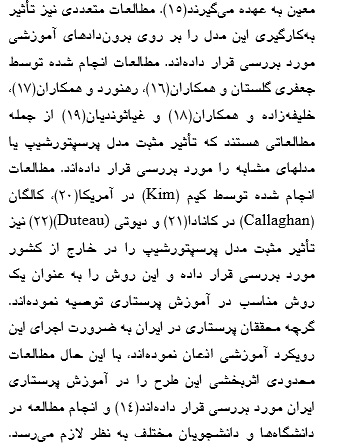 مثال 2
مثال3:  تاثیر آرامسازی بر اضطراب قبل از عمل جراحی
روش موجود
در حال حاضر برای تسکین اضطراب قبل از عمل بیماران از داروهای ضد اضطراب استفاده می شود. این داروها با عوارضی همچون خواب آلودگی (3)و خطر وابستگی (4) همراه هستند و تداخلاتی نیز با داروهای بیهوشی دارند(5). اما آرامسازی یک مداخله غیر دارویی (6) است.   این  روش با شل کردن عضلات، تنش جسمانی را بر طرف کرده و ممکن است بر اضطراب اثر بگذارد.  آرامسازی فاقد عارضه (7) است که تداخلی با بیهوشی ندارد (8) . این روش به سادگی توسط خود بیمار قابل انجام است (6) و هزینه ای در بر ندارد.
معایب روش موجود
روش مورد نظر
مکانیسم اثر احتمالی
مزایای روش مورد نظر
مقدمه -ادامه
خلاصه گویی در مقدمه از اهمیت زیادی برخوردار است. 

طول مقدمه به طول مقاله بستگی دارد (معمولا 3-6 پاراگراف).

جملات چکیده را در مقدمه تکرار نکنید.
اهداف
می تواند در انتهای مقدمه و یا در بخشی جداگانه بیان گردد (با توجه به ساختار مجله).

اهداف باید همخوانی دقیقی با مساله پژوهش داشته باشد (چگونه می خواهیم مساله پژوهش را حل کنیم؟).

هدف اصلی معمولا در قالب یک جمله بیان می شود و همخوانی زیادی با عنوان مقاله دارد. هدف اصلی سپس به اهداف فرعی تر و قابل سنجش تر تقسیم می شود.

همخوانی اهداف فرعی با هدف اصلی. 

اهداف تعیین کننده روش شناسی هستند (جمع آوری و تحلیل داده ها را باید به نحوی انجام داد که اهداف پژوهش محقق شوند).
سوالات / فرضیه های پژوهش
بیان اهداف در قالب سوالات و فرضیه ها. 

تناظر میان اهداف با سوالات و فرضیه ها. 

آن چه را که به عنوان سوال یا فرضیه طراحی می کنیم، در ادامه مقاله باید پاسخ دهیم / تائید و یا رد کنیم.

در فرضیه نتایج احتمالی پژوهش را پیش بینی می کنیم (در پژوهش های تحلیلی و قیاسی).

منشاء فرضیه: تجربیات پژوهشگر، پیشینه پژوهش، تئوری های موجود.
پیشینه تحقيق مقاله
معمولا در نگارش مقالات توجه کمی به بخش پیشینه پژوهش می شود، در حالی که از اهمیت زیادی برخوردار است. اهمیت بخش پیشینه پژوهش:
- نشان دهنده اشراف و احاطه پژوهشگر به حوزه پژوهش.
معرفی منابع مرتبط دیگر به خوانندگان.
شناسایی آثار و مدارک هسته.
اطمینان از عدم تکراری بودن پژوهش.
مقایسه پژوهش با سایر پژوهش ها و ذکر تفاوت ها و شباهت ها.
شناسایی زمینه های خالی پژوهش.
برقراری پیوند میان پژوهش حاضر و پژوهش های قبلی.
کمک به پژوهشگر در تفسیر و تحلیل یافته ها.
پیشینه تحقیق
در قسمت پیشینه پژوهش، تنها پژوهش های کاملا مرتبط با پژوهش حاضر را با دید انتقادی مورد بررسی قرار داده، نقاط ضعف و قوت آن ها را بیان کرده و ارتباط و تفاوت های این منابع را با پژوهش خودمان بیان می کنیم.

این بخش همواره با یک مقدمه آغاز شده و با جمع بندی به پایان می رسد. این جمع بندی تا حدی با بخش اهداف پژوهش مشابهت دارد.

لازمه نوشتن پیشینه پژوهش خوب: آگاهی از مهم ترین مدارک، نویسندگان و مجلات در حوزه پژوهشی مورد بررسی.

در این قسمت تنها مرتبط ترین و با کیفیت ترین منابع را ذکر کنید.
متدلوژی و روش انجام تحقیق
شامل بخشهای ریزتری است که هر بخش،شامل زیر بخش های مختلفی است
  نکته:باید بصورت منطقی این بخشها را ردیف کنید
در اینجا باید فلسقه متد را بیان کنید،در هر بخش مشکل چه بوده و راه حل شما چیست؟
انتخاب عناوین مناسب برای هر بخش
روشهای قدیمی را می توان با ذکر منبع و ارجاع بطور خلاصه بیان کرد و اما اگر میخواهید تکنیکی را توسعه دهید باید آن را خوب باز کنید و بعد آن بخشی که شما می خواهیدتوسعه دهید را، شرح دهید
باید روش جدیدی که شرح داده می شود انقدر خوب و دقیق و واضح بیان شود که خواننده ای از دید شبیه ساز آن را می خواند، بتواند آن را پیاده سازی کند.
نتايج حاصله
دسته بندی کردن یافته ها (معمولا بر اساس سوالات پژوهش و یا فرضیه ها).
نیاز به بحث در مورد یافته ها در این قسمت وجود ندارد. 
كاري كه كرده ايد را بدون دخل و تصرف آنها ذكر كنيد .
 بدون توضيح ، فقط توصيف

جداول و نمودارها:
ارائه بیشترین و مفید ترین اطلاعات در یک فضای محدود.
یکدست و خوانا بودن.
 عنوان و توضیحات. 
برجسته کردن یافته های جالب.
اشكال و جداول
در صورت لزوم اسفاده كنيد .

ارائه و توصیف یافته های پژوهش در قالب متن، جداول و نمودارها. 

 به نقطه نظرات مجله یا کنفرانسی كه قصد داريد مقاله را براي آن ارسال نماييد توجه كنيد .

ارجاع در متن به جداول و نمودارها.

کیفیت بالای تصاویر.
بحث مقاله
بیان مهم ترین نتایج. 
تفسیر نتایج (Interpretation of Findings).
بحث در مورد نتایج (Discussion of Findings).
مستندکردن نتایج (Documentation of Findings).
مقایسه نتایج (Comparison of Findings).
پاسخگویی به سوالات پژوهش و برداشت نهایی.

تنها نتایجی را گزارش کنید که مستقیما مربوط به پژوهش شما هستند. 
نیازی به تکرار مجدد تمامی یافته ها در این قسمت نیست.
قسمت بحث و نتیجه گیری باید تا حد امکان منسجم و قوی نوشته شود.
ادامه
( حقايق ، تفسير آنها ، يافته ها )
-عمده هنر نويسنده در اين بخش است .
 داوران مقالات به اين بخش خيلي توجه ميكنند .
 مقاله را چندين بار بخوانيد .
 با ديد انتقادي آنرا چكش كاري كنيد .
پیشنهادات
پیشنهادات کاربردی (یافته های پژوهش چگونه می توانند مورد استفاده قرار گیرند).
پیشنهادات پژوهش (پژوهش های آینده چه مسائلی را می توانند مورد بررسی قرار دهند).
ایجاد افق های جدیدی برای پژوهش های آینده.
پیشنهادات باید کاملا مرتبط با پژوهش باشند.
معمولا بهترین ایده ها را برای خود نگه می داریم !
قدردانی
قدردانی از:
همکارانی که اسم آن ها به عنوان نویسنده ذکر نشده است.
موسسات تامین کننده بودجه پژوهش.
داوران مقاله.
شرکت کنندگان پژوهش.
هر فرد یا سازمان دیگر که به نحوی در انجام پژوهش مشارکت داشته اند.
نتيجه گيري مقاله
در اينجا حرف جديدي نزنيد
از آنچه در متن مقاله مطرح كرده ايد ، نتيجه گيري كنيد .
 يافته ها در قالب جملات كوتاه و مختصر و آسان
 عين جملات متن را تكرار نكنيد .
 حداقل 1 و حداكثر 2 صفحه
 جزييات بيشتري را نسبت به چكيده داشته باشد . 
 اگر پيشنهادي هست ، در اين قسمت مطرح كنيد .
منابع و ماخذ
ذکر تمامی مدارک استفاده شده در پژوهش. 
بررسی منابع نشان می دهد که مرتبط ترین و مهم ترین مدارک چه بوده اند، نویسندگان آن ها چه افرادی بوده اند؟ در چه مجلاتی منتشر شده اند؟ و ...
استناد به معتبرترین و مرتبط ترین مدارک.
استناد به مدارک مرتبط از مجله هدف.
یکدستی در نگارش منابع.
توجه به شیوه نامه استناددهی مورد استفاده مجله.
منابع و ماخذ
تمام منابع موجود در مقاله ذكر شوند .

 از استاندارد مشخصي پيروي كنيد . 

-  به نقطه نظرات مجله یا کنفرانسی كه قصد داريد مقاله را براي آن ارسال نماييد توجه كنيد .
انتخاب مجله
مقاله شما هرچقدر هم که خوب باشد اگر برای مجله نامناسبی ارسال شود، رد خواهد شد.
شناخت مجلات موجود در حوزه پژوهش.
آگاهی دقیق از دامنه، پوشش و دستور العمل های مجله  (تعداد صفحات و ...)
شناسایی مخاطبان مجله.
بررسی کیفیت مجلات (رتبه بندی های رسمی، گروه های بحث، سوال از سایر افراد).
مطالعه شماره های قبلی مجله (آگاهی از کیفیت و ساختار مقالات)
تماس با سردبیر (Editor) با اعضای هیات تحریریه (Editorial Board Members).
از ارسال مقاله به مجله غیرتخصصی خودداری کنید.
از ارسال یک مقاله برای چندین مجله خودداری کنید.
شاخص ضریب تاثیر (Impact Factor)
ضریب تاثیر مهم ترین شاخصی است که جهت بررسی کیفیت نشریات علمی به کار می رود. این دید وجود دارد که هر چه ضریب تاثیر مجله ای بیشتر باشد، آن مجله از کیفیت بالاتری برخوردار است.

ضریب تاثیر در سال 1955 توسط گارفیلد پیشنهاد شد و نسبتی از دو عنصر است: تعداد مقاله های منتشر شده در یک مجله و تعداد استنادهای دریافتی از سوی این مقاله ها.
شاخص ضریب تاثیر (Impact Factor)
مثال: در مجله x در سال 2008 تعداد 35 و در سال 2009 تعداد 25 مقاله منتشر کرده است. این مقالات در سال 2010 به ترتیب 70 و 50 بار استناد شده اند. در این حالت ضریب تاثیر مجله در سال 2010 معادل 2 است.
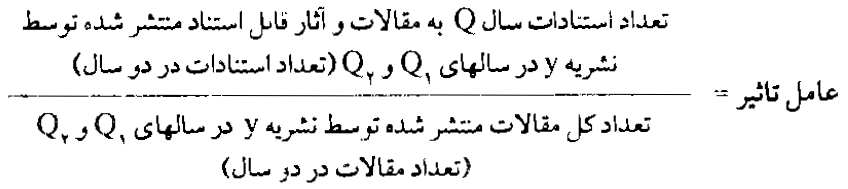